M5-3.  Developing Relationship Skills:Four ways in which staff can promote change in relationship skills
Prison-based Therapeutic Communities:  
A Comprehensive Staff Training Course
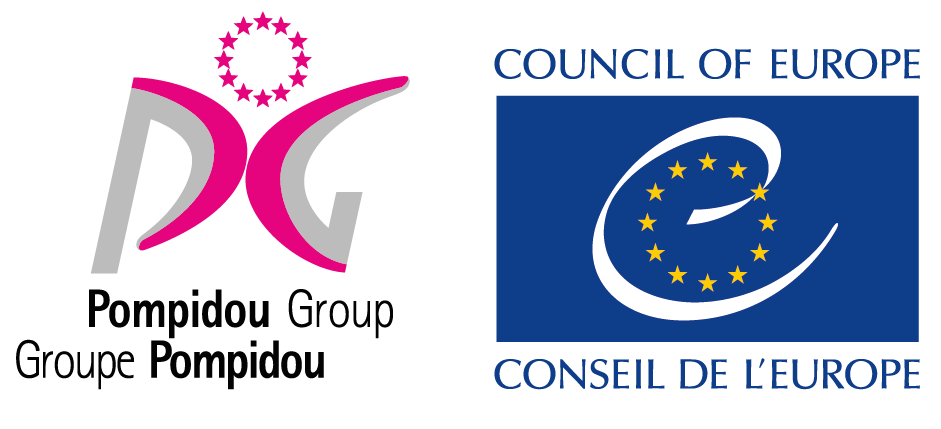 1. Encouraging mutual self-help
Encourage conversations between and among members that focus on the changes they are experiencing. 

Encourage members to seek advice from and give advice to one another
 
Encourage members to share knowledge about topics they know more about than their peers and to assist others

Ask members to conduct concept seminars or workshops in their specialties

Organize structured tutoring, and ask members to help others individually or in small groups in language, mathematics, reading, and writing. 

Assign to senior members the task of “pulling in” and orienting new members
Prison-based Therapeutic Communities:  
A Comprehensive Staff Training Course
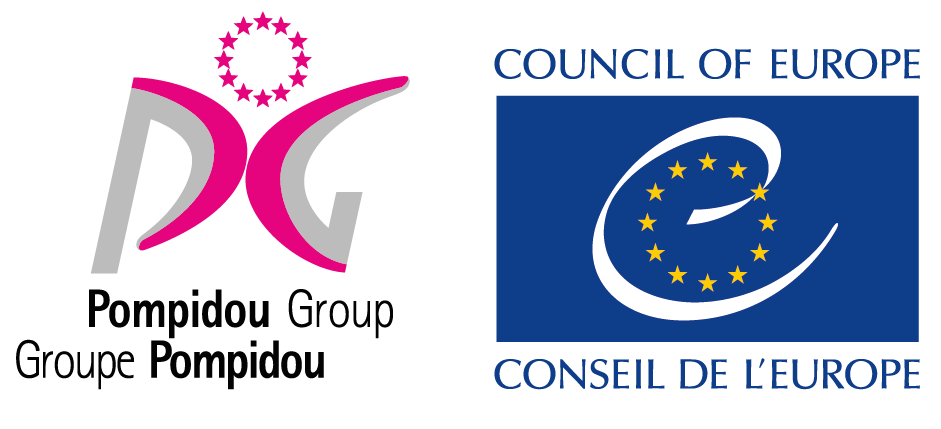 2. Promoting family-like relationships
Teach and encourage responsible concern and caring as well as compassionate and mutually supportive relationships.
 
Observe members as they re-create the roles they played in their families, and provide opportunities for members to increase their self-awareness of the behaviours and attitudes associated with those roles
Prison-based Therapeutic Communities:  
A Comprehensive Staff Training Course
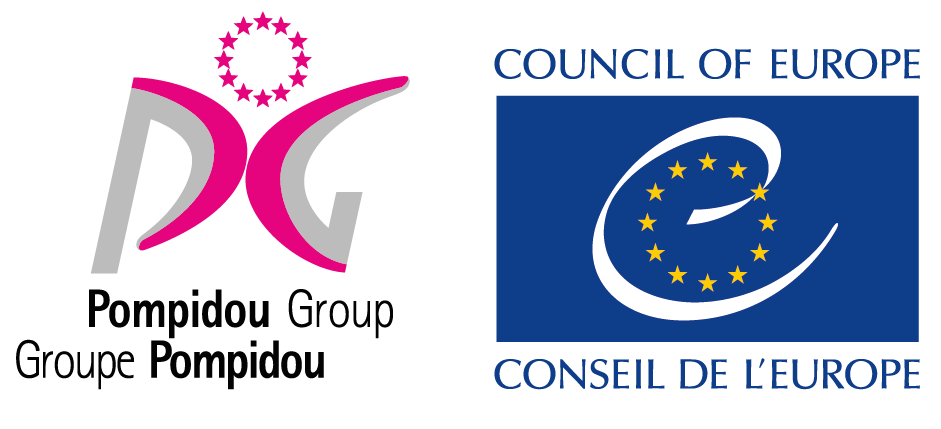 3. Promoting Healthy Peer Relationships
Discourage and separate members who develop negative friendships that sustain drug-related thinking, condone poor participation and noncompliance, or encourage dropping out. 
Promote attachments to positive peers who reinforce recovery and right living teachings and affirm progress and pro-social change. 
Conduct conflict resolution sessions within 24 hours of an incident. 
Use encounter groups (or other formats) to address interpersonal and intrapersonal issues
Prison-based Therapeutic Communities:  
A Comprehensive Staff Training Course
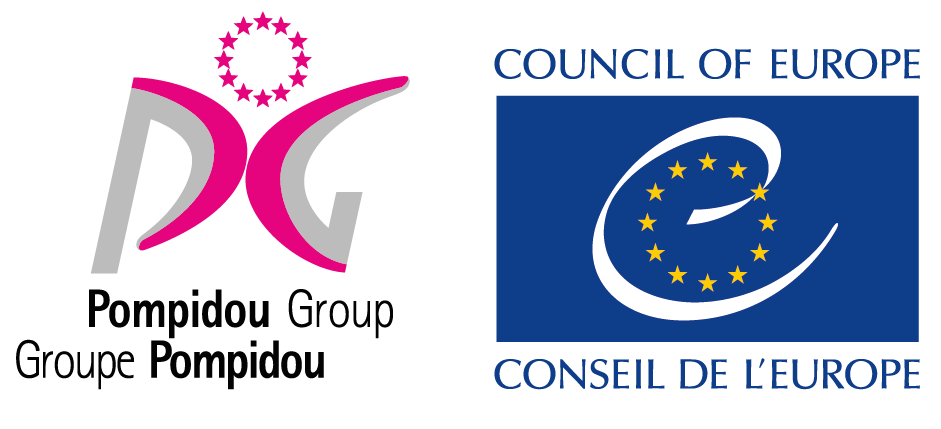 4. Encouraging role models
Encourage members who have learned TC rules, norms, and behaviors to teach and guide new members
Encourage members who have experienced a shift in their self-identity to tell other members about the benefits, growth, and challenges they are experiencing. 
Help senior members be aware of their status in the TC and the influence they have on new and junior members. 
Encourage senior members to be role models and leaders and to demonstrate desired behaviours and attitudes.
Prison-based Therapeutic Communities:  
A Comprehensive Staff Training Course
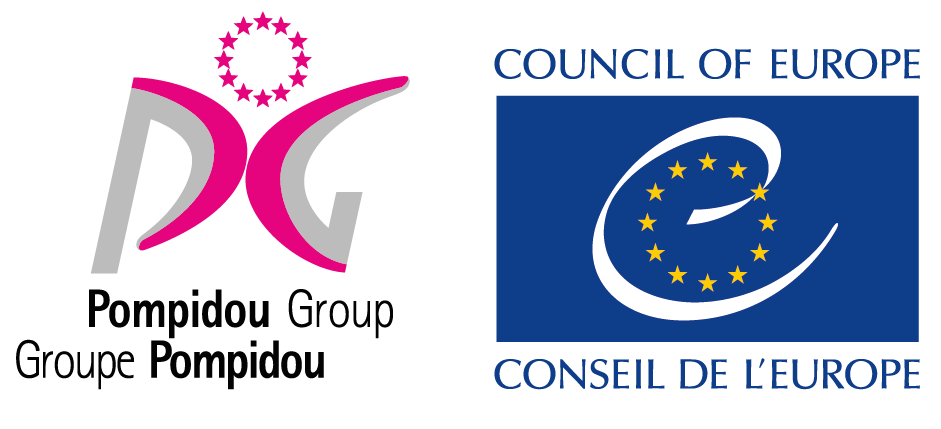